On Higher-Spin Symmetries, Cubic Interactions, AdS and CFT
Massimo Taronna
Albert Einstein Institute (Berlin-Potsdam-Golm)
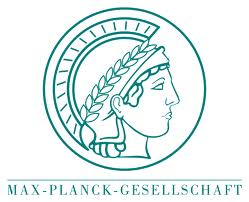 Based on a series of works with N.Boulanger, E.Joung, L.Lopez, D.Ponomarev, E.Skvortsov, A.Waldron
1
TexPoint fonts used in EMF. 
Read the TexPoint manual before you delete this box.: AAAAAAAAAAAAAAA
Charges, Currents, (Gauge) Symmetries
CFT
AdSd/CFTd-1:
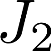 AdS
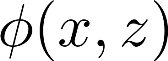 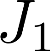 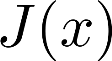 CFT Operators
Bulk Fields
Symmetries = Current Conservation = Charges
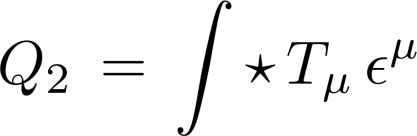 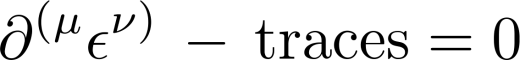 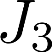 C.K.T
Covariance!
Not the end of the story!!
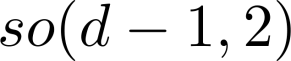 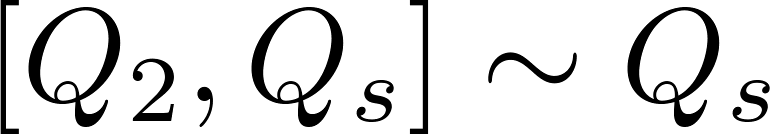 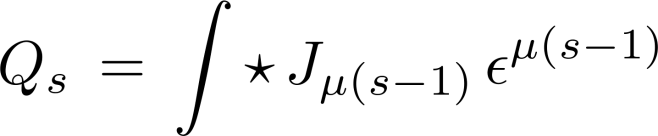 Non-degenerate
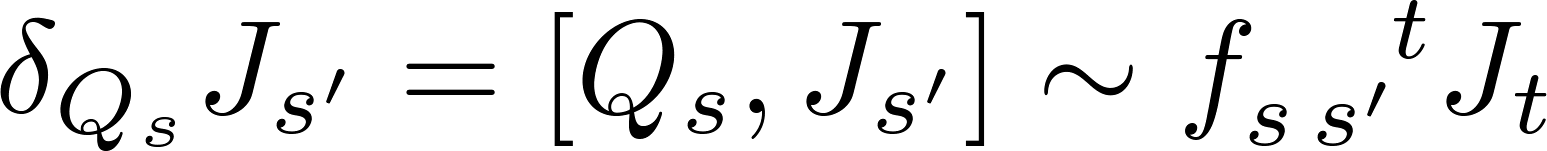 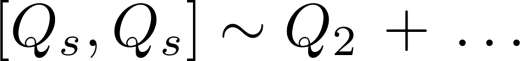 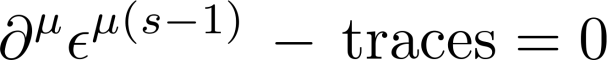 Lie = Jacobi
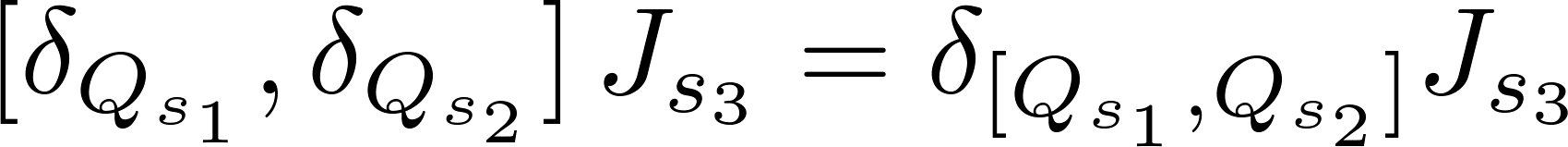 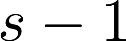 Currents form a representation(admissibility)
Mikhailov; Eastwood
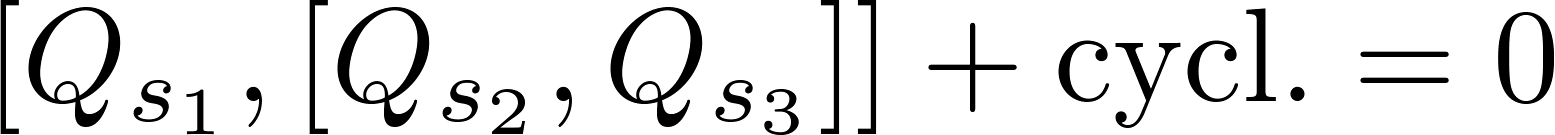 2
Charges, Currents, (Gauge) Symmetries
CFT
AdSd/CFTd-1:
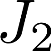 AdS
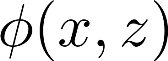 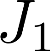 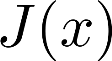 CFT Operators
Bulk Fields
Gauge Symmetries = Deformed global symmetries
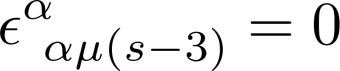 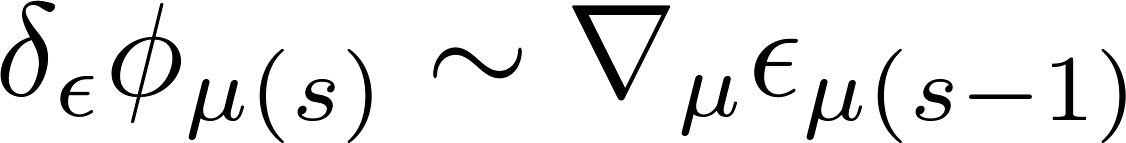 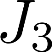 Killing eq. gives back the global symmetries:
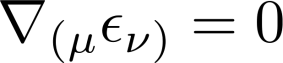 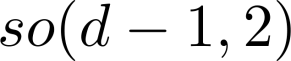 Same as CFT generators!
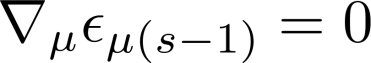 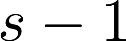 3
Charges, Currents, (Gauge) Symmetries
CFT
AdSd/CFTd-1:
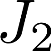 AdS
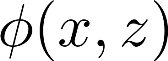 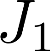 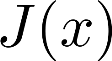 CFT Operators
Bulk Fields
Gauge Symmetries = Deformed global symmetries
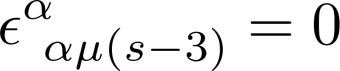 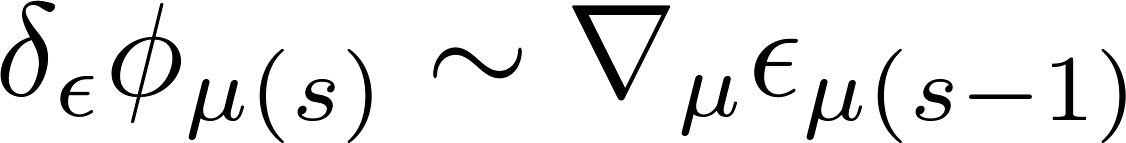 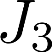 Structure constants arise as non-abelian deformations:
Joung, MT
On Killing tensors:
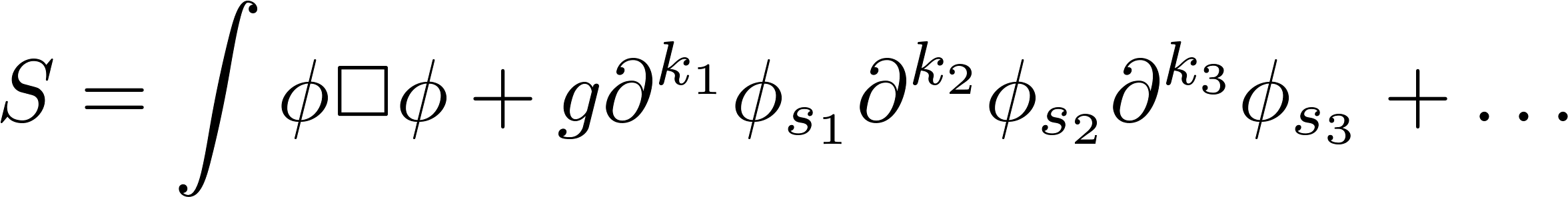 While quartic consistency implies:
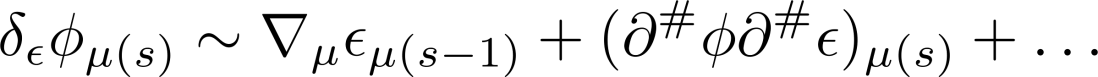 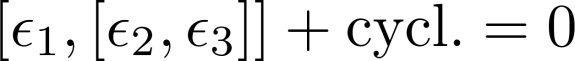 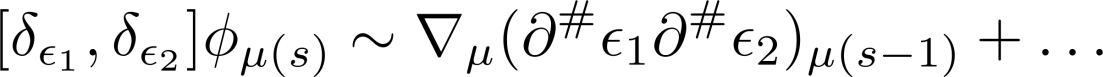 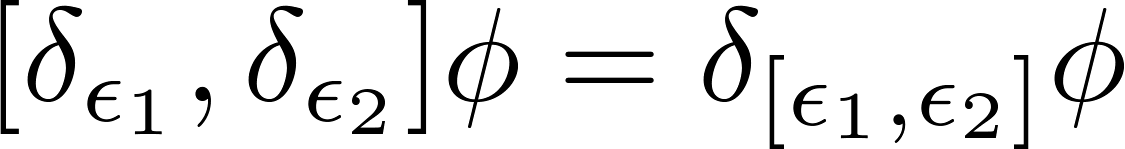 3
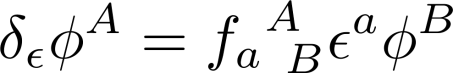 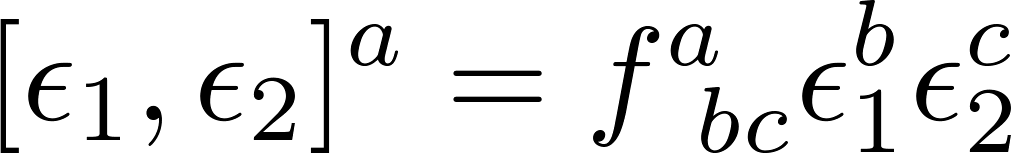 Charges, Currents, (Gauge) Symmetries
CFTd-1
AdSd
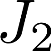 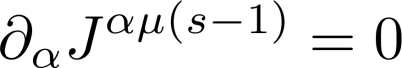 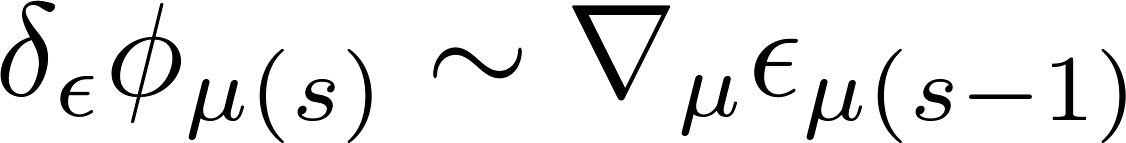 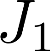 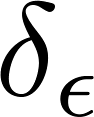 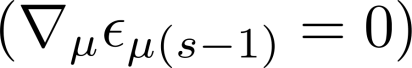 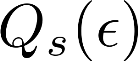 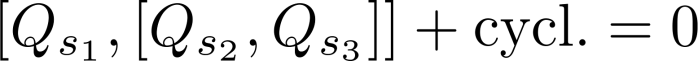 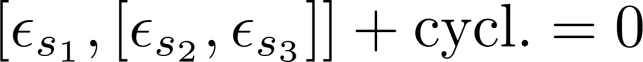 J carries a UIR
f Carries a UIR
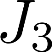 The algebraic problem is the same! (bootstrap) The solutions are “dual”(Coleman-Mandula-like Theorem)
Solve the cubic problem
Solve Jacobi
Classify representations
4
Solution to the problem in AdS/CFT!
Assumptions: symmetric tensors + one HS generator + no color (+ Gravity)!
Boulanger, Ponomarev, Skvortsov, MT
UIR
Algebra:
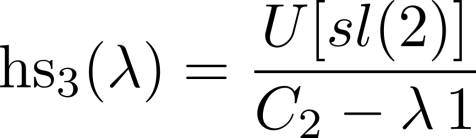 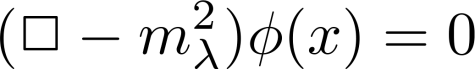 AdS3/CFT2
(Virasoro!!)
Scalar and Spinor Singletons
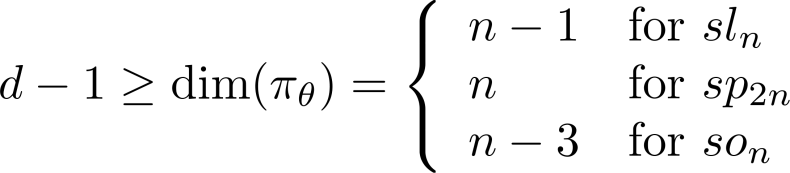 Moyal (unique)
AdS4/CFT3
Fradkin, Vasiliev ‘86; Konstein, Vasiliev ‘90; Maldacena, Zhiboedov 2011
One parameter family (doubletons)
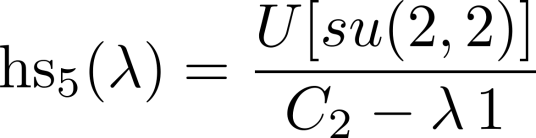 AdS5/CFT4
Gunaydin et all; Boulanger, Skvortsov; Manvelyan, Mkrtcyan, Mkrtcyan, Theisen
unique…??
…??
AdS6/CFT5
Scalar singleton
AdS6+n/CFT5+n
5
EV (unique)
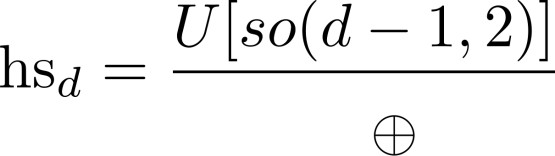 Solution to the problem in flat space!
The algebraic formulation of the problem can be solved on any background!
Cubic analysis + Jacobi on flat:
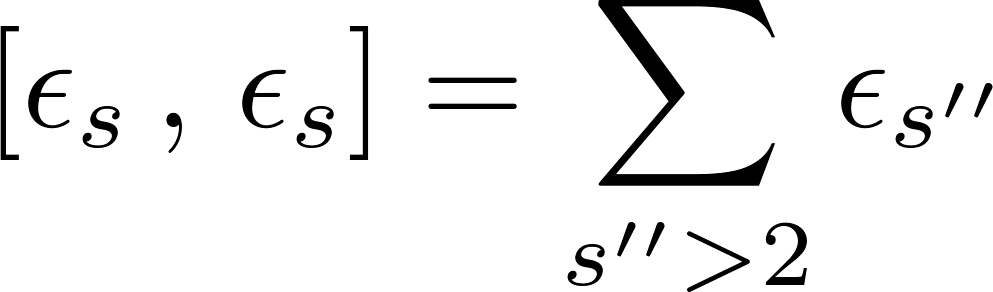 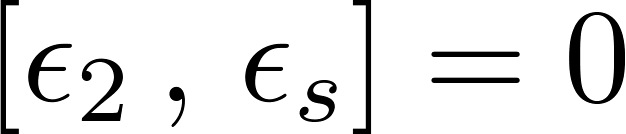 HS generators commute with spin 2 generators and close among themselves!
Improved Coleman-Mandula Theorem: NO assumption about finiteness of the spectrum below a given mass scale (simpler algebraic proof!)
Joung, MT
6
More general matter couplings
Multiple tensor product of Singletons (minimal representation) give rise to massive representations of the HS algebra (la grande bouffe)
AdS perspective:
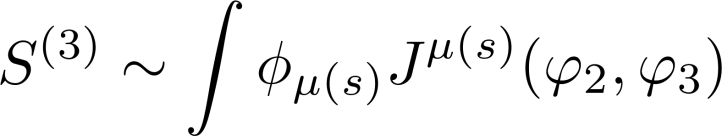 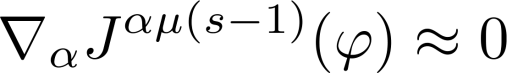 Joung, MT
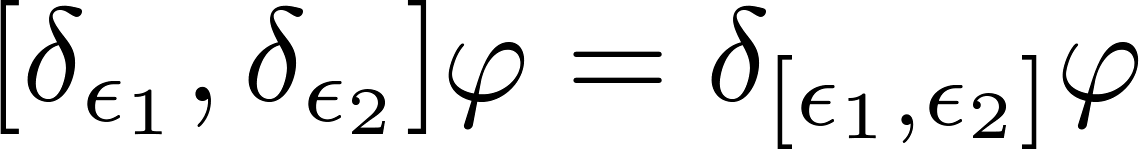 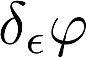 Massive representations of HS algebra
CFT perspective:
The latter multiplets correspond to multi-trace operators from a CFT perspective
Conjecture: Quantum HS theory = String Theory (??)
Engquist, Sundell; Chang, Minwalla, Sharma, Yin; Gelfond, Vasiliev…
7
Summary & Outlook
Classification of the HS algebras without mixed symmetry generators (evidence that the enveloping algebra construction is exhaustive)
Classification of HS algebra representations fixes correlators in CFT and couplings in AdS
Breaking of HS symmetry by loops (lowest order in 1/N or classical bulk theory fixed by representation theory)
Very intriguing direction: multiple tensor products of singletons generate massive spectrum and fix corresponding couplings (String Theory?!)
Algebraic formulation of the problem gives a unified view on AdS and CFT sides of HS theories and makes possible to prove Coleman-Mandula-like Theorems in any constant curvature backgrounds
Work in progress: find an “explicit” representation in terms of deformed oscillators of hs(l) and of its generalizations to higher dimensions (d=5)
8